UCL
LCL
Basics of Statistical Process Control
Statistical Process Control (SPC)
monitoring production process to detect and prevent poor quality
Sample
subset of items produced to use for inspection
Control Charts
process is within statistical control limits
Copyright 2006 John Wiley & Sons, Inc.
4-1
Variability
Non-Random
special causes
due to identifiable factors
can be modified through operator or management action
Random
common causes
inherent in a process
can be eliminated only through improvements in the system
Copyright 2006 John Wiley & Sons, Inc.
4-2
Quality Measures
Attribute
a product characteristic that can be evaluated with a discrete response
good – bad; yes - no
Variable
a product characteristic that is continuous and   can be measured
weight - length
Copyright 2006 John Wiley & Sons, Inc.
4-3
Applying SPC to Service
Nature of defect is different in services
Service defect is a failure to meet customer requirements
Monitor times, customer satisfaction
Copyright 2006 John Wiley & Sons, Inc.
4-4
Applying SPC to Service
Hospitals
timeliness and quickness of care, staff responses to requests, accuracy of lab tests, cleanliness, courtesy, accuracy of paperwork, speed of admittance and checkouts
Grocery stores
waiting time to check out, frequency of out-of-stock items, quality of food items, cleanliness, customer complaints, checkout register errors
Airlines
flight delays, lost luggage and luggage handling, waiting time at ticket counters and check-in, agent and flight attendant courtesy, accurate flight information, passenger cabin cleanliness and maintenance
Fast-food restaurants
waiting time for service, customer complaints, cleanliness, food quality, order accuracy, employee courtesy
Catalogue-order companies
order accuracy, operator knowledge and courtesy, packaging, delivery time, phone order waiting time
Insurance companies
billing accuracy, timeliness of claims processing, agent availability and response time
Copyright 2006 John Wiley & Sons, Inc.
4-5
Where to Use Control Charts
Process has a tendency to go out of control
Process is particularly harmful and costly if it goes out of control
Examples
at the beginning of a process because it is a waste of time and money to begin production process with bad supplies
before a costly or irreversible point, after which product is difficult to rework or correct
before and after assembly or painting operations that might cover defects
before the outgoing final product or service is delivered
Copyright 2006 John Wiley & Sons, Inc.
4-6
Control Charts
Types of charts
Attributes
p-chart
c-chart
Variables
range (R-chart)
mean (x bar – chart)
A graph that establishes control limits of a process
Control limits
upper and lower bands of a control chart
Copyright 2006 John Wiley & Sons, Inc.
4-7
Out of control
Upper
control
limit
Process
average
Lower
control
limit
1
2
3
4
5
6
7
8
9
10
Sample number
Process Control Chart
Copyright 2006 John Wiley & Sons, Inc.
4-8
95%
99.74%
-3
-2
-1
=0
1
2
3
Normal Distribution
Copyright 2006 John Wiley & Sons, Inc.
4-9
A Process Is in Control If …
… no sample points outside limits
… most points near process average
… about equal number of points above and below centerline
… points appear randomly distributed
Copyright 2006 John Wiley & Sons, Inc.
4-10
Control Charts for Attributes
p-charts
uses portion defective in a sample
c-charts
uses number of  defects in an item
Copyright 2006 John Wiley & Sons, Inc.
4-11
UCL = p + zp
LCL = p - zp
z	=	number of standard deviations from process average
	p	=	sample proportion defective; an estimate of process average
	p	=  standard deviation of sample proportion
p(1 - p)
n
p =
p-Chart
Copyright 2006 John Wiley & Sons, Inc.
4-12
NUMBER OF	PROPORTION
SAMPLE	DEFECTIVES	DEFECTIVE
1	6	.06	
	2	0	.00
	3	4	.04
	:	:	:
	:	:	:
	20	18	.18
		200
20 samples of 100 pairs of jeans
p-Chart Example
Copyright 2006 John Wiley & Sons, Inc.
4-13
total defectives
total sample observations
p =
= 200 / 20(100) = 0.10
0.10(1 - 0.10)
100
p(1 - p)
n
UCL = p + z                     = 0.10 + 3
UCL = 0.190
0.10(1 - 0.10)
100
p(1 - p)
n
LCL = p - z                    = 0.10 - 3
LCL = 0.010
p-Chart Example (cont.)
Copyright 2006 John Wiley & Sons, Inc.
4-14
0.20
UCL = 0.190
0.18
0.16
0.14
0.12
p = 0.10
Proportion defective
0.10
0.08
0.06
0.04
0.02
LCL = 0.010
2
4
6
8
10
12
14
16
18
20
Sample number
p-Chart Example (cont.)
Copyright 2006 John Wiley & Sons, Inc.
4-15
UCL = c + zc
c =    c
LCL = c - zc
where

	c = number of defects per sample
c-Chart
Copyright 2006 John Wiley & Sons, Inc.
4-16
Number of defects in 15 sample rooms
NUMBER
 OF
 DEFECTS
SAMPLE
c =           = 12.67
1            12
	2              8
	3            16
	:           :
	:           :
	15          15
             190
UCL	= c + zc
	= 12.67 + 3    12.67
	= 23.35
190
15
LCL	= c + zc
	= 12.67 - 3    12.67
	= 1.99
c-Chart (cont.)
Copyright 2006 John Wiley & Sons, Inc.
4-17
24
UCL = 23.35
21
18
c = 12.67
15
Number of defects
12
9
6
LCL = 1.99
3
2
4
6
8
10
12
14
16
Sample number
c-Chart (cont.)
Copyright 2006 John Wiley & Sons, Inc.
4-18
Control Charts for Variables
Mean chart ( x -Chart )
uses average of a sample
Range chart ( R-Chart )
uses amount of dispersion in a sample
Copyright 2006 John Wiley & Sons, Inc.
4-19
x1 + x2 + ... xk
k
=
x =
=
=
UCL = x + A2R	LCL = x - A2R
where

	x	= average of sample means
=
x-bar Chart
Copyright 2006 John Wiley & Sons, Inc.
4-20
OBSERVATIONS (SLIP- RING DIAMETER, CM)
	SAMPLE k 		1	2	3	4	5	x	R
	1	5.02	5.01	4.94	4.99	4.96	4.98	0.08
	2	5.01	5.03	5.07	4.95	4.96	5.00	0.12
	3	4.99	5.00	4.93	4.92	4.99	4.97	0.08
	4	5.03	4.91	5.01	4.98	4.89	4.96	0.14
	5	4.95	4.92	5.03	5.05	5.01	4.99	0.13
	6	4.97	5.06	5.06	4.96	5.03	5.01	0.10
	7	5.05	5.01	5.10	4.96	4.99	5.02	0.14
	8	5.09	5.10	5.00	4.99	5.08	5.05	0.11
	9	5.14	5.10	4.99	5.08	5.09	5.08	0.15
	10	5.01	4.98	5.08	5.07	4.99	5.03	0.10
								50.09	1.15
x-bar Chart Example
Example 15.4
Copyright 2006 John Wiley & Sons, Inc.
4-21
x
k
50.09
10
=
x =          =             = 5.01 cm
UCL = x + A2R = 5.01 + (0.58)(0.115) = 5.08
LCL = x - A2R = 5.01 - (0.58)(0.115) = 4.94
=
=
x- bar Chart Example (cont.)
Retrieve Factor Value A2
Copyright 2006 John Wiley & Sons, Inc.
4-22
5.10 –
5.08 –
5.06 –
5.04 –
5.02 –
5.00 –
4.98 –
4.96 –
4.94 –
4.92 –
UCL = 5.08
=
x = 5.01
Mean
LCL = 4.94
|
1
|
2
|
3
|
4
|
5
|
6
|
7
|
8
|
9
|
10
Sample number
x- bar Chart Example (cont.)
Copyright 2006 John Wiley & Sons, Inc.
4-23
UCL = D4R	LCL = D3R
R
k
R =
where

	R	= range of each sample
	k	= number of samples
R- Chart
Copyright 2006 John Wiley & Sons, Inc.
4-24
OBSERVATIONS ()
	SAMPLE k 		1	2	3	4	5	x	R
	1	5.02	5.01	4.94	4.99	4.96	4.98	0.08
	2	5.01	5.03	5.07	4.95	4.96	5.00	0.12
	3	4.99	5.00	4.93	4.92	4.99	4.97	0.08
	4	5.03	4.91	5.01	4.98	4.89	4.96	0.14
	5	4.95	4.92	5.03	5.05	5.01	4.99	0.13
	6	4.97	5.06	5.06	4.96	5.03	5.01	0.10
	7	5.05	5.01	5.10	4.96	4.99	5.02	0.14
	8	5.09	5.10	5.00	4.99	5.08	5.05	0.11
	9	5.14	5.10	4.99	5.08	5.09	5.08	0.15
	10	5.01	4.98	5.08	5.07	4.99	5.03	0.10
								50.09	1.15
R-Chart Example
Example 15.3
Copyright 2006 John Wiley & Sons, Inc.
4-25
R
k
1.15
10
UCL = D4R = 2.11(0.115) = 0.243
LCL = D3R = 0(0.115) = 0
R =          =            = 0.115
R-Chart Example (cont.)
Retrieve Factor Values D3 and D4
Example 15.3
Copyright 2006 John Wiley & Sons, Inc.
4-26
0.28 –
0.24 –
0.20 –
0.16 –
0.12 –
0.08 –
0.04 –
0 –
UCL = 0.243
R = 0.115
Range
LCL = 0
|
1
|
2
|
3
|
4
|
5
|
6
|
8
|
9
|
10
|
7
Sample number
R-Chart Example (cont.)
Copyright 2006 John Wiley & Sons, Inc.
4-27
Using x- bar and R-Charts Together
Process average and process variability must be in control
It is possible for samples to have very narrow ranges, but their averages is beyond control limits
It is possible for sample averages to be in control, but ranges might be very large
Copyright 2006 John Wiley & Sons, Inc.
4-28
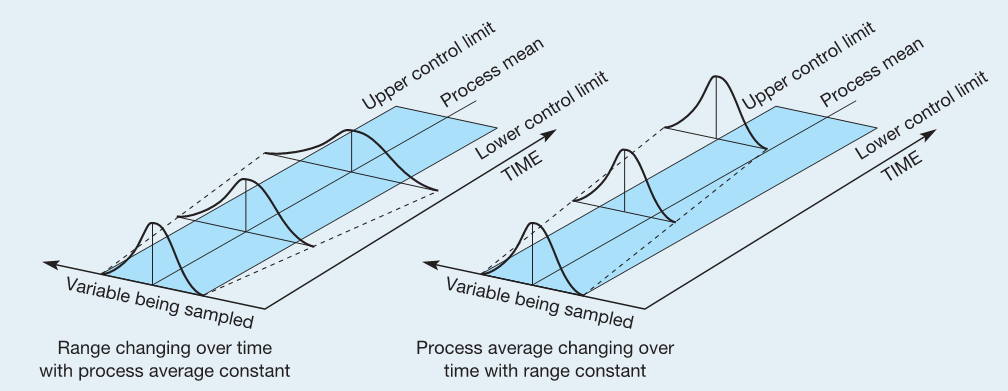 Slack a kol., 2009
4-29
UCL
UCL
LCL
LCL
Sample observations
consistently below the
center line
Sample observations
consistently above the
center line
Control Chart Patterns
Copyright 2006 John Wiley & Sons, Inc.
4-30
UCL
UCL
LCL
Sample observations
consistently increasing
LCL
Sample observations
consistently decreasing
Control Chart Patterns (cont.)
Copyright 2006 John Wiley & Sons, Inc.
4-31
Process Capability
Tolerances
design specifications reflecting product requirements
Process capability
range of natural variability in a process what we measure with control charts
Copyright 2006 John Wiley & Sons, Inc.
4-32
Design Specifications
(a) Natural variation exceeds design specifications; process is not capable of meeting specifications all the time.
Process
Design Specifications
(b) Design specifications and natural variation the same; process is capable of meeting specifications most of the time.
Process
Process Capability
Copyright 2006 John Wiley & Sons, Inc.
4-33
Design Specifications
(c) Design specifications greater than natural variation; process is capable of always conforming to specifications.
Process
Design Specifications
(d) Specifications greater than natural variation, but process off center; capable but some output will not meet upper specification.
Process
Process Capability (cont.)
Copyright 2006 John Wiley & Sons, Inc.
4-34